2
The Data of Macroeconomics
[Speaker Notes: This PowerPoint chapter contains in-class exercises requiring students to have calculators.  
To help motivate the chapter, it may be helpful to remind students that much of macroeconomics—and this book—is devoted to understanding the behavior of aggregate output, prices, and unemployment. 
Much of Chapter 2 will be familiar to students who have taken an introductory economics course.  Therefore, you might consider going over Chapter 2 fairly quickly.  This would allow more class time for the subsequent chapters, which are more challenging.  
Instructors who wish to shorten the presentation might consider omitting :
 a couple of slides on GNP vs. GDP
 a slide on chain-weighted real GDP vs. constant dollar real GDP
 some of the in-class exercises (though I suggest you ask your students to try them within 8 hours of the lecture, to reinforce the concepts while the material is still fresh in their memory).
 The slides on stocks vs. flows.  Subsequent chapters do not refer to these concepts very much.  
There are hidden slides you may want to “unhide.”   They show that the GDP deflator and CPI are weighted averages of prices.   If your students are comfortable with algebra, then this material might be helpful.  However, it’s a bit technical, and doesn’t appear in the textbook, so I’ve hidden these slides—they won’t appear in the presentation unless you intentionally “unhide” them. 
Other hidden slides toward the end of the file contain an in-class exercise asking students to use the growth rate rules to determine the percentage changes in unemployment and labor force participation.]
IN THIS CHAPTER, YOU WILL LEARN:
…the meaning and measurement of the most important macroeconomic statistics:
gross domestic product (GDP)
the consumer price index (CPI)
the unemployment rate
1
Gross Domestic Product:  	Expenditure and Income
Two definitions:
Total expenditure on domestically-produced final goods and services.
Total income earned by domestically-located factors of production.
Expenditure equals income because every dollar a buyer spendsbecomes income to the seller.
[Speaker Notes: Most students, having taken principles of economics, will have seen this definition and be familiar with it.  It’s not worth spending a lot of time on.  

It might be worthwhile, however, to briefly review the factors of production.]
Income ($)
Labor
Goods
Expenditure ($)
The Circular Flow
Firms
Households
Value added
Value added:  The value of output minus the value of the intermediate goods used to produce that output
[Speaker Notes: It might be useful here to remind students what the term “intermediate goods” means.]
NOW YOU TRYIdentifying value added
A farmer grows a bushel of wheat and sells it to a miller for $1.00.  
The miller turns the wheat into flour and sells it to a baker for $3.00.  
The baker uses the flour to make a loaf of bread and sells it to an engineer for $6.00.  
The engineer eats the bread.  
Compute value added at each stage of production and GDP
5
[Speaker Notes: This is end-of-chapter problem 2. 

When students compute GDP, they should assume that these are the only transactions in the economy.  

Lessons of this problem:  
GDP = value of final goods = sum of value at all stages of production
We don’t include the value of intermediate goods in GDP because their value is already embodied in the value of the final goods.  

Answer:  
Each person’s value added (VA) equals the value of what he/she produced minus the value of the intermediate inputs he/she started with.  
	Farmer’s VA = $1
	Miller’s VA = $3
	Baker’s VA = $3
	GDP = $6
Note that GDP = value of final good = sum of value added at all stages of production.  

Even though this problem is highly simplified, its main lesson holds in the real world:  the value of all final goods produced equals the sum of value-added in all stages of production of all goods.]
Final goods, value added, and GDP
GDP 	= value of final goods produced 
		= sum of value added at all stages 	 		   of production.
The value of the final goods already includes the value of the intermediate goods, so including intermediate and final goods in GDP would be double counting.
The expenditure components of GDP
consumption, C
investment, I
government spending, G
net exports, NX
An important identity:
	Y    =    C   +   I   +   G   +   NX
aggregate expenditure
value of total output
[Speaker Notes: This slide lists the expenditure components; the following slides will define and discuss each of them. 

We can define GDP not just as total expenditure on final goods and services, but also as (the value of) aggregate output of final goods and services.  

An identity is an equation that always holds because of the way the variables are defined.]
Consumption (C)
definition:  The value of all goods and services bought by households.  Includes:
durable goods last a long time e.g., cars, home appliances
nondurable goodslast a short time  e.g., food, clothing
servicesintangible items purchased by consumers  e.g., dry cleaning, air travel
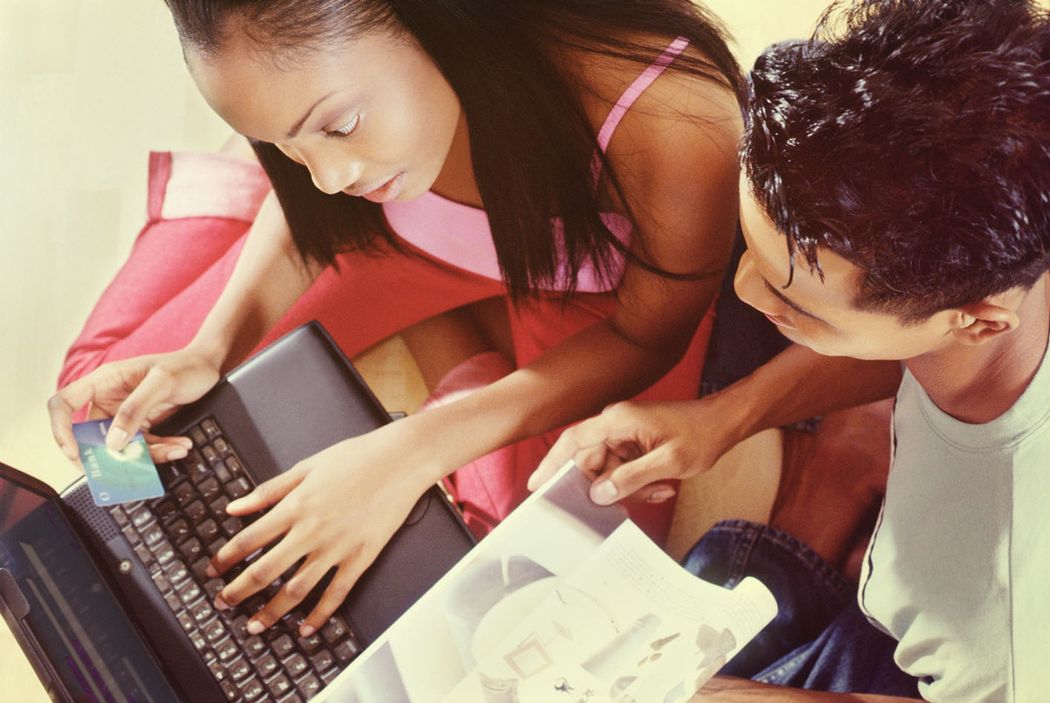 [Speaker Notes: A consumer’s spending on a new house counts under investment, not consumption.  More on this in a few moments, when we get to Investment.  

A tenant’s spending on rent counts under services—rent is considered spending on “housing services.” 

So what happens if a renter buys the house she had been renting?  Conceptually, consumption should remain unchanged:  just because she is no longer paying rent, she is still consuming the same housing services as before.  

In national income accounting, (the services category of) consumption includes the imputed rental value of owner-occupied housing.  

To help students keep all this straight, you might suggest that they think of a house as a piece of capital which is used to produce a consumer service, which we might call “housing services.”  Thus, spending on the house counts in aggregate investment, and the value of the housing services that the house provides counts in aggregate consumption (regardless of whether the housing services are being consumed by the owner of the house or a tenant).]
$ billions
% of GDP
Consumption
Durables
1,301
7.5
Nondurables
2,668
15.4
Services
7,899
45.7
U.S. consumption, 2014
11,868
68.6
[Speaker Notes: source:   Bureau of Economic Analysis, U.S. Department of Commerce  
http://www.bea.gov
second quarter advance estimate (released 7/30/2014)]
Investment (I)
Spending on capital, a physical asset used in future production 
Includes:
Business fixed investmentSpending on plant and equipment
Residential fixed investmentSpending by consumers and landlords on housing units 
Inventory investmentThe change in the value of all firms’ inventories
[Speaker Notes: Note that aggregate investment equals total spending on newly produced capital goods.  If I pay $1,000 for a used computer for my business, then I’m doing $1,000 of investment, but the person who sold it to me is doing $1,000 of disinvestment, so there is no net impact on aggregate investment.  
The housing issue
A consumer’s spending on a new house counts under investment, not consumption.  
A tenant’s spending on rent counts under services—rent is considered spending on “housing services.” 
So what happens if a renter buys the house she had been renting?  Conceptually, consumption should remain unchanged:  just because she is no longer paying rent, she is still consuming the same housing services as before.  
In national income accounting, (the services category of) consumption includes the imputed rental value of owner-occupied housing.  
To help students keep all this straight, you might suggest that they think of a house as a piece of capital which is used to produce a consumer service, which we might call “housing services.”  Thus, spending on the house counts in aggregate investment, and the value of the housing services that the house provides counts in aggregate consumption (regardless of whether the housing services are being consumed by the owner of the house or a tenant).  
Inventories
If total inventories are $10 billion at the beginning of the year and $12 billion at the end, then inventory investment equals $2 billion for the year.  
Note that inventory investment can be negative (which means inventories fell over the year).]
$ billions
% of GDP
Investment
Business fixed
2,170
12.5
Residential
550
3.2
Inventory
110
0.6
U.S. Investment, 2014
2,829
16.4
[Speaker Notes: source:   Bureau of Economic Analysis, U.S. Department of Commerce  
http://www.bea.gov
second quarter advance estimate (released 7/30/2014)]
Investment  vs. Capital
Note:  Investment is spending on new capital.
Example (assumes no depreciation):  
1/1/2014:  Economy has $10 trillion worth of capital
during 2014:Investment = $2 trillion
1/1/2015: Economy will have $12 trillion worth of capital
[Speaker Notes: If you teach the stocks vs. flows concepts, this is a good example of the difference.]
Flow
Stock
Stocks vs. Flows
A stock is a quantity measured at a point in time.  
E.g., “The U.S. capital stock was $10 trillion on January 1, 2014.”
A flow is a quantity measured per unit of time.  
E.g., “U.S. investment was $2 trillion during 2014.”
[Speaker Notes: The bathtub example is the classic means of explaining stocks and flows, and appears in Chapter 2.]
Stocks vs. Flows  -  examples
stock
flow
a person’s wealth
a person’s annual saving
# of people with college degrees
# of new college graduates this year
the govt debt
the govt budget deficit
[Speaker Notes: Point out that a specific quantity of a flow variable only makes sense if you know the size of the time unit.  

If someone tells you her salary is $5,000 but does not say whether it is per month or per year or otherwise, then you’d have no idea what her salary really is.  

A pitfall with flow variables is that many of them have a very standard time unit (e.g., per year).  Therefore, people often omit the time unit:  “John’s salary is $50,000.”  And omitting the time unit makes it easy to forget that John’s salary is a flow variable, not a stock.  

Another point:  It is often the case that a flow variable measures the rate of change in a corresponding stock variable, as the examples on this slide (and the investment/capital example) make clear.]
NOW YOU TRYStock or Flow?
the balance on your credit card statement
how much time you spend studying
the size of your MP3/iTunes collection
the inflation rate
the unemployment rate
15
[Speaker Notes: You can use this slide to get some class participation.  I suggest you display the entire slide, give students a few moments to formulate their answers, and then ask for volunteers.  Doing so results in wider participation than if you ask for someone to volunteer the answer immediately after displaying each item on the list.  

Here are the answers, and explanations:  
The balance on your credit card statement is a stock.  (A corresponding flow would be the amount of new purchases on your credit card statement.)  
How much time you study is a flow.  The statement “I study 10 hours” is only meaningful if we know the time period—whether 10 years per day, per week, per month, etc.  
The size of your compact disc or MP3 collection is a stock.  (A corresponding flow would be how many CDs you buy per month or how many MP3 tracks you buy per month.)
The inflation rate is a flow:  we say “prices are increasing by 3.2% per year” or “by 0.4% per month.”  
The unemployment rate is a stock:  It’s the number of unemployed people divided by the number of people in the workforce.  In contrast, the number of newly unemployed people per month would be a flow.  

Note:  Students have not yet seen official definitions of the inflation and unemployment rates.  However, it is likely they are familiar with these terms, either from their introductory economics course or from reading the newspaper.  

Note:  The stocks vs. flows concept is not mentioned very much in the subsequent chapters.  If you do not want your students to forget it, then a good idea would be to do the following:  As subsequent chapters introduce new variables, ask students whether each new variable is a stock or a flow.]
Government spending (G)
G includes all government spending on goods and services.
G excludes transfer payments (e.g., unemployment insurance payments), because they do not represent spending on goods and services.
[Speaker Notes: Transfer payments are included in “government outlays,” but not in government spending.  People who receive transfer payments use these funds to pay for their consumption.  Thus, we avoid double-counting by excluding transfer payments from G.]
1,210
7.0
456
2.6
755
4.4
1,951
11.3
U.S. Government Spending, 2014
$ billions
% of GDP
Govt spending
3,162
18.3
- Federal
Non-defense
Defense
- State & local
[Speaker Notes: \source:   Bureau of Economic Analysis, U.S. Department of Commerce  
http://www.bea.gov
second quarter advance estimate (released 7/30/2014)]
Net exports (NX)
NX = exports – imports
exports:  the value of g&s sold to other countries
imports:  the value of g&s purchased from other countries
Hence, NX equals net spending from abroad on our g&s
U.S. Net Exports, 2014
[Speaker Notes: source:   Bureau of Economic Analysis, U.S. Department of Commerce  
http://www.bea.gov]
NOW YOU TRYAn expenditure-output puzzle?
Suppose a firm: 
produces $10 million worth of final goods
only sells $9 million worth

Does this violate the       expenditure = output  identity?
20
[Speaker Notes: If you do not wish to pose this as a question, you can “hide” this slide and skip right to the next one, which simply gives students the information.  

Suggestion (applies generally, not just here):
When you pose a question like this to your class, don’t ask for students to volunteer their answers right away.  Instead, tell them to think about it for a minute and write their answer down on paper.  Then, ask for volunteers (or call on students at random).   Giving students this extra minute will increase the quality of participation as well as the number of students who participate. 

Correct answer to the question:
Unsold output adds to inventory, and thus counts as inventory investment – whether intentional or unplanned.   Thus, it’s as if a firm “purchased” its own inventory accumulation.  

Here’s where the “goods purchased for future use” definition of investment is handy:  When firms add newly produced goods to their inventory, the “future use” of those goods, of course, is future sales.  

Note, also, that inventory investment counts intentional as well as unplanned inventory changes.  Thus, when firms sell fewer units than planned, the unsold units go into inventory and are counted as inventory investment.  This explains why “output = expenditure”—the value of unsold output is counted under inventory investment, just as if the firm “purchased” its own output.  Remember, the definition of investment is goods bought for future use.  With inventory investment, that future use is to give the firm the ability in the future to sell more than its output.]
Why output = expenditure
Unsold output goes into inventory, and is counted as “inventory investment”…
	whether or not the inventory buildup was intentional.    
In effect, we are assuming that firms purchase their unsold output.
GDP:  An important and versatile concept
We have now seen that GDP measures:
total income
total output
total expenditure
the sum of value added at all stages in the production of final goods
[Speaker Notes: This is why economists often use the terms income, output, expenditure, and GDP interchangeably.]
GNP vs. GDP
Gross national product (GNP): Total income earned by the nation’s factors of production, regardless of where located
Gross domestic product (GDP):Total income earned by domestically-located factors of production, regardless of nationality
	GNP – GDP = factor payments from abroad 		         minus factor payments to abroad
Examples of factor payments:  wages, profits, rent, interest & dividends on assets
[Speaker Notes: Emphasize that the difference between GDP and GNP boils down to two things:  location of the economic activity, and ownership (domestic vs. foreign) of the factors of production.  

From the perspective of the U.S., factor payments from abroad include things like
wages earned by U.S. citizens working abroad
profits earned by U.S.-owned businesses located abroad
income (interest, dividends, rent, etc) generated from the foreign assets owned by U.S. citizens
Factor payments to abroad include things like
wages earned by foreign workers in the U.S.
profits earned by foreign-owned businesses located in the U.S.
income (interest, dividends, rent, etc) that foreigners earn on U.S. assets

Chapter 3 introduces factor markets and factor prices.  Unless you’ve already covered that material, it might be worth mentioning to your students that factor payments are simply payments to the factors of production, for example, the wages earned by labor.]
NOW YOU TRYDiscussion Question
In your country, which would you want to be bigger, GDP or GNP?  
Why?
24
[Speaker Notes: This issue is subjective, and the question is intended to get students to think a little deeper about the difference between GNP and GDP.  Of course, there is no single correct answer.  

Some students offer this response:  
It’s better to have GNP > GDP, because it means our nation’s income is greater than the value of what we are producing domestically.  
If, instead, GDP > GNP, then a portion of the income generated in our country is going to people in other countries, so there’s less income left over for us to enjoy.]
GNP vs. GDP in select countries, 2012
GNP and GDP in millions of current U.S. dollars
[Speaker Notes: How to interpret the numbers in this table:
In Japan, GNP is 3.2% bigger than GDP.  This means that the income earned by all Japanese citizens is 3.2% larger than the value of production occurring within Japan’s borders.  
In India, GNP is 1.2% smaller than GDP.  This means that 1.2% of all the income earned in India leaves the country and is paid to foreigners. 
In Ireland, 18.3% of the value of domestic production is paid to foreigners.  

Teaching suggestion:

Point out a few countries with positive numbers.  Ask your students to take a moment to think of possible reasons why GNP might exceed GDP in a country, and write them down.  Point out a few countries with negative numbers.  Ask your students to take a moment to think of possible reasons why a country’s GDP might be bigger than its GNP, and write them down.   After students have had a chance to think of some reasons, ask for volunteers.  (Better yet, have them pair up and compare answers with a classmate before volunteering their answers to the class.)

Reasons GNP may exceed GDP:

Country has done a lot of lending or investment overseas and is earning lots of income from these foreign investments (income on nationally-owned capital located abroad). 
A significant number of citizens have left the country to work overseas; their income is counted in GNP, not GDP.  

Reasons GDP may exceed GNP:

Country has done a lot of borrowing from abroad, or foreigners have done a lot of investment in the country (income earned by foreign-owned domestically-located capital). 
Country has a large immigrant labor force

If one of your students asks a question like “Why is the figure for country X so negative?” or otherwise inquires into the particular circumstances of a country’s figure, you may refer them to the CIA World Factbook for more details on any of these countries.  

source:  World Development Indicators, World Bank. 
http://datacatalog.worldbank.org/
At the time I write this (June 2014), the latest available GNP figures are for 2012.]
Real vs. nominal GDP
GDP is the value of all final goods and services produced.    
Nominal GDP measures these values using current prices.  
Real GDP measure these values using the prices of a base year.
NOW YOU TRYReal and Nominal GDP
Compute nominal GDP in each year.
Compute real GDP in each year using 2010 as the base year.
27
[Speaker Notes: This slide (and a few of the following ones) contain exercises that you can have your students do in class for immediate reinforcement of the material.  

This problem requires calculators.  If most of your students do not have calculators, consider distributing copies of this slide for a homework exercise. Or, just have them write down the expressions that they would enter into a calculator if they had calculators, i.e.  Nominal GDP in 2010 =  $30 x 900  +  $100 x 192.]
NOW YOU TRYAnswers
nominal GDP  multiply Ps & Qs from same year2010:  $46,200 = $30 × 900 + $100 × 192 2011:  $51,400 2012:  $58,300
real GDP    multiply each year’s Qs by 2010 Ps2010:  $46,2002011:  $50,000 2012:  $52,000 = $30 × 1050 + $100 × 205
28
Real GDP controls for inflation
Changes in nominal GDP can be due to:
changes in prices 
changes in quantities of output produced
Changes in real GDP can only be due to changes in quantities, because real GDP is constructed using constant base-year prices.
[Speaker Notes: Suppose from 2010 to 2011, nominal GDP rises by 10%.  Some of this growth could be due to price increases, because an increase in the price of output causes an increase in the value of output, even if the real quantity remains the same.  

Hence, to control for inflation, we use real GDP.  Remember, real GDP is the value of output using constant base-year prices.  If real GDP grows by 6% from 2010 to 2011, we can be sure that all of this growth is due to an increase in the economy’s actual production of goods and services, because the same prices are used to construct real GDP in 2010 and 2011.]
U.S. Nominal and Real GDP,1960-2014
(billions)
Real GDP(in 2009 dollars)
Nominal GDP
[Speaker Notes: Notice that nominal GDP is steeper than real GDP.   That’s because prices generally rise over time.  So, nominal GDP grows at a faster rate than real GDP.  

If you’re anal like me, you might ask students if they know why the two lines cross in 2009.  

Answer:  2009 is the base year for this real GDP data, so RGDP = NGDP in 2009 only.  

Before 2009, RGDP > NGDP, while after 2009, RGDP < NGDP.  This is intuitive if you think about it for a minute:

Take 1975.  When the economy’s output of 1975 is measured in the (then) current prices, GDP is about $1.5 trillion.  Between 1975 and 2005, most prices have risen.  Hence, if you value the country’s 1975 output using the higher prices of 2009 (to get real GDP), you get a bigger value than if you measure 1975’s output using the lower prices of 1975 (nominal GDP).  This explains why real GDP is larger than nominal GDP in 1975 (as in most or all years before the base year).  

Source:  
Bureau of Economic Analysis
Obtained from FRED
Series:  “GDP” for nominal GDP, “GDPC1” for real GDP.  Both are quarterly, seasonally adjusted series.]
GDP Deflator
Inflation rate:  the percentage increase in the overall level of prices
One measure of the price level:  GDP deflator
	Definition:
[Speaker Notes: After revealing the first bullet point, mention that there are several measures of the overall price level.  Your students are probably familiar with one of them—the CPI, which will be covered shortly.  For now, though, we learn about a different one <reveal next bullet point>, the GDP deflator.  

The GDP deflator is so named because it is used to deflate (remove the effects of inflation from) GDP and other economic variables.]
NOW YOU TRYGDP deflator and inflation rate
Use your previous answers to compute the GDP deflator in each year. 
Use GDP deflator to compute the inflation rate from 2010 to 2011, and from 2011 to 2012.
32
NOW YOU TRYAnswers
33
Understanding the GDP deflator
Example with 3 goods   
For good i = 1, 2, 3
	Pit = the market price of good i in month t
	Qit = the quantity of good i produced in month t
	NGDPt  =  Nominal GDP in month t
	RGDPt  =  Real GDP in month t
[Speaker Notes: This slide and the next one use simple algebra to show that the GDP deflator is a weighted average of prices; the weight on each price reflects that good’s relative importance in real GDP.   

This material is not in the textbook, so I have hidden this slide—it will not automatically display when viewing this PowerPoint presentation in Slide Show mode.  If you wish to include this material, please unhide this slide and the next one, by unselecting “Hide Slide” on the Slide Show drop-down menu.]
Understanding the GDP deflator
The GDP deflator is a weighted average of prices.  
The weight on each price reflects that good’s relative importance in GDP.  
Note that the weights change over time.
[Speaker Notes: (I have omitted the “100 x” from the formula for the GDP deflator so that this slide remains legible.)

The formula for the GDP deflator is 100*NGDP/RGDP.  It’s not obvious to most students that this is a measure of the average level of prices.  But, using some simple algebra, this slide shows that the GDP deflator really is a weighted average of prices.  

Note:  Because the weights don’t all sum to 1, the GDP deflator is a weighted sum, not a weighted average.]
Two arithmetic tricks for working with percentage changes
1.  For any variables X  and Y, 
	percentage change in (X × Y )		≈  percentage change in X		    +  percentage change in Y
EX:	If your hourly wage rises 5% and you work 7% more hours, then your wage income rises approximately 12%.
[Speaker Notes: These handy arithmetic tricks will be useful in many different contexts later in this book. For example, in the Quantity Theory of Money in chapter 4, they help us understand how the Quantity Equation, MV = PY, gives us a relation between the rates of inflation, money growth, and GDP growth.  

The example on this slide uses 
   wage income = (hourly wage) x (number of hours worked)

Another example would be
   revenue = price x quantity

Students will see many more examples later in the textbook.]
Two arithmetic tricks for working with percentage changes
2.  percentage change in  (X/Y )		≈  percentage change in X		    − percentage change in Y
EX:	GDP deflator = 100 × NGDP/RGDP.
	If NGDP rises 9% and RGDP rises 4%, then the inflation rate is approximately 5%.
[Speaker Notes: Again, we will see uses for this in many different contexts later in the textbook.  For example, if your wage rises 10% while prices rise 6%, then your real wage – the purchasing power of your wage – rises by about 4%, because
   real wage = (nominal wage)/(price level)]
Chain-Weighted Real GDP
Over time, relative prices change, so the base year should be updated periodically.
In essence, chain-weighted real GDP updates the base year every year, so it is more accurate than constant-price GDP.
Your textbook usually uses constant-price real GDP, because: 
the two measures are highly correlated.
constant-price real GDP is easier to compute.
[Speaker Notes: Since constant-price GDP is easier to understand and compute, and because the two measures of real GDP are so highly correlated, this textbook emphasizes the constant-price version of real GDP.  

However, if this topic is important to you and your students, you should have them carefully read pp. 25-26, and give them one or two exercises requiring students to computer or compare constant-price and chain-weighted real GDP.]
Consumer Price Index (CPI)
A measure of the overall level of prices 
Published by the Bureau of Labor Statistics (BLS) 
Uses: 
tracks changes in the typical household’s cost of living
adjusts many contracts for inflation (“COLAs”)
allows comparisons of dollar amounts over time
[Speaker Notes: Regarding the comparison of dollar figures from different years:
If we want to know whether the average college graduate today is better off than the average college graduate of 1975, we can’t simply compare the nominal salaries, because the cost of living is so much higher now than in 1975.  We can use the CPI to express the 1975 salary in “current dollars,” i.e., what it would be worth at today’s prices.  
Also:  when the price of oil (and hence gasoline) shot up in 2000, some in the news reported that oil prices were even higher than in the 1970s.  This was true, but only in nominal terms.   If you use the CPI to adjust for inflation, the highest oil price in 2000 is still substantially less than the highest oil prices of the 1970s.]
How the BLS constructs the CPI
1.	Survey consumers to determine composition of the typical consumer’s “basket” of goods
2.	Every month, collect data on prices of all items in the basket; compute cost of basket
3.	CPI in any month equals
NOW YOU TRYCompute the CPI
Basket:  20 pizzas, 10 compact discs
For each year, compute
the cost of the basket
the CPI (use 2012 as the base year)
the inflation rate from the preceding year
prices:
	pizza	CDs
2012	$10	$15
2013	  11	  15
2014	  12	  16
2015	  13	  15
41
[Speaker Notes: From 2012 to 2013, it’s not obvious that the inflation rate will be positive (that the basket’s cost will increase):  the price of pizza rises by $1, but the price of CDs falls by $1.  

However, since the basket contains twice as many pizzas as CDs, a given change in the price of pizza will have a bigger impact on the basket’s cost (and CPI) than will the same price change in CDs.]
NOW YOU TRYAnswers
Cost of 		Inflation
	basket	  CPI	rate
2012	$350	100.0	n.a.
2013	  370	105.7	5.7%
2014	  400	114.3	8.1%
2015	  410	117.1	2.5%
42
The composition of the CPI’s “basket”
[Speaker Notes: Each number is the percent of the “typical” household’s total expenditure. 

Ask students for examples of how the breakdown of their own expenditure differs from that of the typical household shown here.  Then, ask students how the typical elderly person’s expenditure might differ from that shown here.  (This is relevant because the CPI is used to give Social Security COLAs to the elderly; however, the elderly spend a much larger fraction of their income on medical care, a category in which prices grow much faster than the CPI.) 

The Web site listed below also gives a very fine disaggregation of each category, which enables students to compare their own spending on individual goods to that of the “typical” household.  

Source:  Bureau of Labor Statistics, http://www.bls.gov/cpi/cpiri/usri_2013.txt
U.S. city average, CPI-U.
Data in this graph from December 2013.]
Understanding the CPI
Example with 3 goods   
For good i = 1, 2, 3
	Ci = amount of good i in the CPI’s basket
	Pit = price of good i in month t
	Et = cost of the CPI basket in month t
	Eb = cost of the basket in the base period
[Speaker Notes: The next slide uses simple algebra to show that the CPI is a weighted average of prices; the weight on each price reflects that good’s relative importance in the CPI basket.   The algebra is very similar to that of an earlier slide that showed that the GDP deflator is a weighted average of prices.  
I chose “E” to represent the cost of the basket because “E” stands for “Expenditure.”]
Understanding the CPI
The CPI is a weighted average of prices.  
The weight on each price reflects that good’s relative importance in the CPI’s basket.  
Note that the weights remain fixed over time.
[Speaker Notes: Note:  Because the weights don’t all sum to 1, the CPI is a weighted sum, not a weighted average.]
Why the CPI may overstate inflation
Substitution bias:   The CPI uses fixed weights, so it cannot reflect consumers’ ability to substitute toward goods whose relative prices have fallen.
Introduction of new goods:   The introduction of new goods makes consumers better off and, in effect, increases the real value of the dollar.  But it does not reduce the CPI, because the CPI uses fixed weights.
Unmeasured changes in quality:   Quality improvements increase the value of the dollar but are often not fully measured.
The size of the CPI’s bias
In 1995, a Senate-appointed panel of experts estimated that the CPI overstates inflation by about 1.1% per year.
So the BLS made adjustments to reduce the bias.
Now, the CPI’s bias is probably under 1% per year.
NOW YOU TRYDiscussion Questions
1.	If your grandmother receives Social Security, how is she affected by the CPI’s bias?
2.	Where does the government get the money to pay COLAs to Social Security recipients?
3.	If you pay income and Social Security taxes, how does the CPI’s bias affect you?
4.	Is the government giving your grandmother too much of a COLA?
5.	How does your grandmother’s “basket” differ from the CPI’s?  Does this affect your answer to Q4?
48
[Speaker Notes: If you can afford a few minutes of class time, you can use these questions to illustrate one reason why the CPI’s bias is important, and also to get students to think about the implications of applying a measure of the “typical household’s cost of living” to groups (like the elderly) that are not typical.]
CPI vs. GDP Deflator
Prices of capital goods:
included in GDP deflator (if produced domestically)
excluded from CPI
Prices of imported consumer goods:
included in CPI
excluded from GDP deflator
The basket of goods:
CPI:  fixed
GDP deflator:  changes every year
Two measures of inflation in the U.S.
CPI
GDP deflator
[Speaker Notes: In 1980, the CPI increased much faster than the GDP deflator.   Ask students if they can offer a possible explanation.  In 2009, the CPI briefly showed slightly negative inflation, while the GDP deflator showed positive inflation.  Ask students for possible explanations.  

(For possible answers, just refer to previous slide.) 

source:  http://research.stlouisfed.org/fred2/
Series GDPDEF and CPIAUCSL, both quarterly and seasonally adjusted]
Categories of the population
employed  working at a paid job  
unemployed  not employed but looking for a job  
labor force  the amount of labor available for producing goods and services; all employed plus unemployed persons 
not in the labor force  not employed, not looking for work
Two important labor force concepts
unemployment rate percentage of the labor force that is unemployed
labor force participation rate the fraction of the adult population that “participates” in the labor force, i.e. is working or looking for work
U3, U4, U5, and U62004 - 2014
53
[Speaker Notes: If you can afford a few minutes of class time, you can use these questions to illustrate one reason why the CPI’s bias is important, and also to get students to think about the implications of applying a measure of the “typical household’s cost of living” to groups (like the elderly) that are not typical.]
NOW YOU TRYComputing labor statistics
U.S. adult population by group, June 2014
	Number employed 	= 	146.2 million
	Number unemployed 	= 	9.5 million
	Adult population 	= 	247.8 million
Calculate
the labor force
the unemployment rate 
the labor force participation rate
54
[Speaker Notes: source:  Bureau of Labor Statistics, U.S. Department of Labor.  http://www.bls.gov
http://bls.gov/news.release/empsit.a.htm

The population measured used here is the adult civilian non-institutional population.]
NOW YOU TRYAnswers
data:  E = 146.2,  U = 9.5,  POP = 247.8
labor forceL = E + U = 146.2 + 9.5 = 155.7
unemployment rateU/L x 100% = (9.5/155.7) x 100% = 6.1%
labor force participation rateL/POP  x 100% = (155.7/247.8) x 100% = 62.8%
55
1947 – 2013 Labor Force Participation Rates
August US LFPR 62.8%
56
1947 – 2013 Labor Force Participation Rates
1998-2000 US LFPR 67.1%
2013 US LFPR 63.3%
57
NOW YOU TRYComputing percentage changes
Suppose 
population increases by 1%
labor force increases by 3%
number of unemployed persons increases by 2%
Compute the percentage changes in the labor force participation and unemployment rates.
58
[Speaker Notes: Allow two minutes of class time for your students to work this exercise.  This will give them immediate reinforcement of the definitions of the labor force participation rate, the unemployment rate, and the arithmetic tricks for working with percentage changes introduced earlier.

*** NOTE ***  
This problem is distinct from the preceding one.  Tell students to disregard the data and answers from the previous problem.]
NOW YOU TRYAnswers
LFPR = L/POP
L increases 3%, POP increases 1%, so LFPR increases 3% – 1% = 2%.
U rate = U/L
U increases 2%, L increases 3%, so U-rate increases 2% – 3% = –1%.
Note:  the changes in LFPR and U-rate are shown as percent of their initial values, not in percentage points!  E.g., if initial value of LFPR is 60.0%, a 2% increase would bring it to 61.2%, because 2% of 60 equals 1.2.
59
[Speaker Notes: Feel free to delete the red italicized text if you think it will only confuse your students.]
The establishment survey
The BLS obtains a second measure of employment by surveying businesses, asking how many workers are on their payrolls.
Neither measure is perfect, and they occasionally diverge due to:
treatment of self-employed persons
new firms not counted in establishment survey
technical issues involving population inferences from sample data
Two measures of employment growth
Percentage change from 12 months earlier
[Speaker Notes: This graph shows the percentage change in total U.S. non-farm employment from 12 months earlier (based on monthly, seasonally adjusted data from the Bureau of Labor Statistics), from two surveys:  The household survey, which is used to generate the widely known unemployment rate data, and the establishment survey.  

The textbook discusses the establishment survey in detail and contrasts it with the household survey to help explain the divergences. 

Source:  

Bureau of Labor Statistics, obtained from
http://research.stlouisfed.org/fred2/

Series used in graph:
Household survey:  CE16OV, seasonally adjusted
Establishment survey:  PAYEMS, seasonally adjusted]
CHAPTER SUMMARY
Gross domestic product (GDP) measures both total income and total expenditure on the economy’s output of goods & services.
Nominal GDP values output at current prices; real GDP values output at constant prices.  Changes in output affect both measures, but changes in prices only affect nominal GDP. 
GDP is the sum of consumption, investment, government purchases, and net exports.
62
CHAPTER SUMMARY
The overall level of prices can be measured by either:
the consumer price index (CPI), the price of a fixed basket of goods purchased by the typical consumer, or
the GDP deflator, the ratio of nominal to real GDP
The unemployment rate is the fraction of the labor force that is not employed.
63